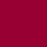 Änderungen der Ausführungsordnung mit Wirkung ab dem 1. Juli 2020
Änderungen der Ausführungsordnung mit Wirkung ab dem 1. Juli 2020 (1)
Änderung der Regeln 4, 12, 20, 48, 51bis, 55 und 82ter, und neue Regel 20.5bis und 40bis
Klarstellung, daß ebenso wie bei der Einbeziehung durch Verweis fehlender Bestandteile und Teile auch im Falle fälschlicherweise eingereichter Bestandteile oder Teile, der richtige Bestandteil oder Teil durch Verweis einbezogen werden kann, sofern in einer früheren Anmeldung enthalten 
Neue Rechtsgrundlage für Fälle, in denen die Einbeziehung durch Verweis nicht erfolgreich war, fälschlicherweise eingereichte Bestandteile oder der Teile durch den richtigen Bestandteil oder Teil zu ersetzen (wirkt sich auf den internationalen Anmeldetag aus)
Anwendbar auf internationale Anmeldungen, die an oder nach dem 1 Juli 2020 eingereicht werden
Änderungen der Ausführungsordnung mit Wirkung ab dem 1. Juli 2020 (2)
Änderung der Regel 82quater
Ermöglicht einem Amt, Fristüberschreitungen aufgrund der Unerreichbarkeit von elektronischen Kommunikationsmitteln an diesem Amt zu entschuldigen, beispielsweise unvorhergesehene Ausfälle sowie planmäßige Wartung 
Ist nicht auf die Prioritätsfrist und die Frist zum Eintritt in die nationale Phase anwendbar
Anwendbar auf alle Fristen in der Ausführungsordnung, die am oder nach dem 1. Juli 2020 ablaufen
Änderungen der Ausführungsordnung mit Wirkung ab dem 1. Juli 2020 (3)
Neue Regel 26quater
Ermöglicht die Berichtigung oder das Hinzufügung von im Antragsformular enthaltenen Angaben nach Regel 4.11, d.h. hinsichtlich der Absicht des  Anmelders, daß die internationale Anmeldung in einem Bestimmungsstaat als Anmeldung für 
eine Fortsetzung oder Teilfortsetzung einer früheren Anmeldung oder 
ein Zusatzpatent oder ‑zertifikat, einen Zusatzerfinderschein oder ein Zusatzgebrauchszertifikat behandelt werden soll 
Anmelder können innerhalb von 16 Monaten nach dem Prioritätsdatum beim IB eine entsprechende Mitteilung einreichen
Die Änderungen finden Anwendung auf internationale Anmeldungen, die an oder nach dem 1. Juli 2020 eingereicht werden
Änderungen der Ausführungsordnung mit Wirkung ab dem 1. Juli 2020 (4)
Auslegung durch die PCT-Versammlung
Bei Annahme der Regel 20.5bis ist sich die PCT-Versammlung darüber einig, daß in Fällen, in denen ein richtiger Bestanteil oder Teil durch Verweis nach Regal 20.5bis(d) einbezogen worden ist, die ISA keinen fälschlicherweise eingereichten Bestanteil oder Teil berücksichtigen muss, welcher in der Anmeldung verblieben ist
Bei Annahme der Regel 20.8(a-bis) ist sich die PCT-Versammlung darüber einig, daß in Fällen, in denen ein Anmeldeamt aufgrund einer Unvereinbarkeitserklärung hinsichtlich dieser Regel einen richtigen Bestanteil oder Teil nicht durch Verweis einbeziehen kann, das betreffende Anmeldeamt und das IB übereinkommen sollen, mit Zustimmung des Anmelders Regel 19.4 anzuwenden 
In Fällen, in denen der Anmelder auf Aufforderung die zusätzliche Gebühr (Regel 40bis) nicht bezahlt (sofern die ISA eine Mitteilung erhalten hat, daß ein richtiger Bestanteil oder Teil in die internationale Anmeldung eingefügt wurde oder durch Verweis einbezogen wurde, nachdem die ISA mit Erstellung des Recherchenberichts begonnen hat), sei die ISA nicht gehalten, den richtigen Bestanteil oder Teil im Rahmen der internationalen Recherche zu berücksichtigen
Änderungen der Ausführungsordnung mit Wirkung ab dem 1. Juli 2020 (5)
Änderung der Regeln 15, 16, 57 und 96
Schaffung einer ausdrücklichen Rechtsgrundlage für die Überweisung von Gebühren durch ein einziehendes Amt an ein begünstigtes Amt via das IB
Die Änderungen finden Anwendung auf Gebühren, die von einziehenden Ämtern hinsichtlich internationaler Anmeldungen, die an oder nach dem 1. Juli 2020 eingereicht werden, überwiesen werden
Änderung der Regeln 71 und 94
Verpflichtet die IPEA, Kopien bestimmter Dokumente in der Akte an das IB zu übermitteln, welche das IB im Namen der Bestimmungsämter der Öffentlichkeit zugänglich macht 
Die Änderungen finden Anwendung auf Dokumente die am oder nach dem 1. Juli 2020 durch die IPEA erstellt werden